Time to Go shopping. . .
Brian – Apple iPad mini 64 GB in White 
Addie – Doc McStuffins Get Better  Checkup Center
Ainsley – Fisher Price Little People Disney Princess Songs Palace Play Set
Afton – Graco Sweet Slumber Sound Machine
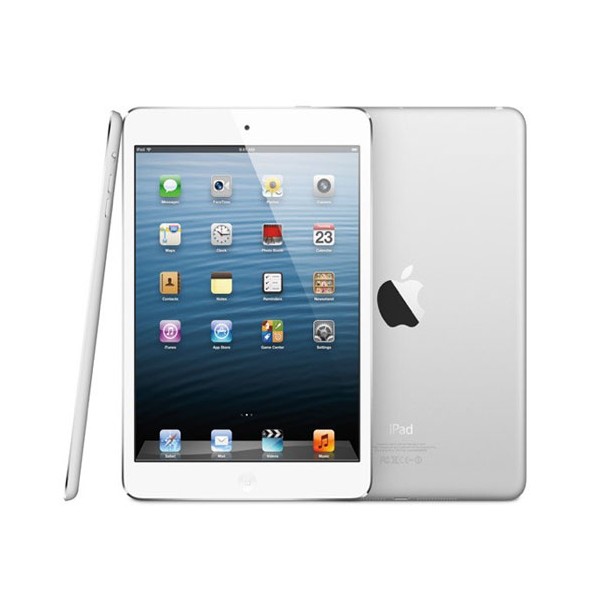 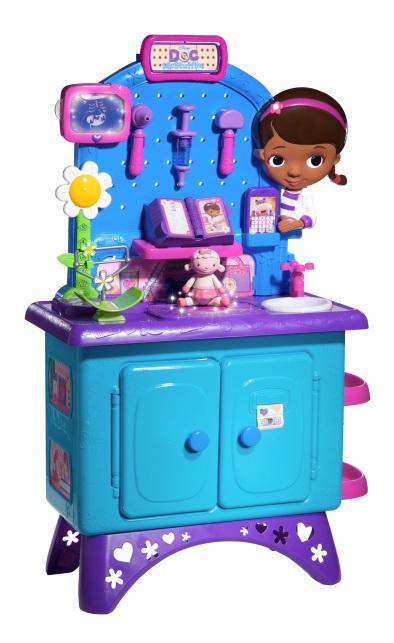 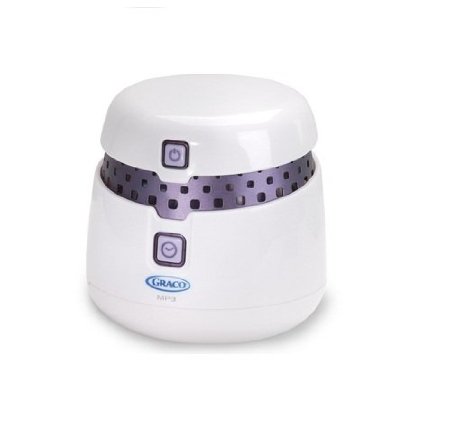 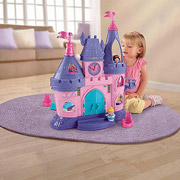 Market Economy
Development of Consumer America
Farm Economy
Farmers grow enough to provide for their family

No reason to make extra

Buying/selling only with close neighbors

Self-sufficient
Transportation Revolution
New types of transportation develop which change everything! 

ROADS, CANALS, RAILROADS
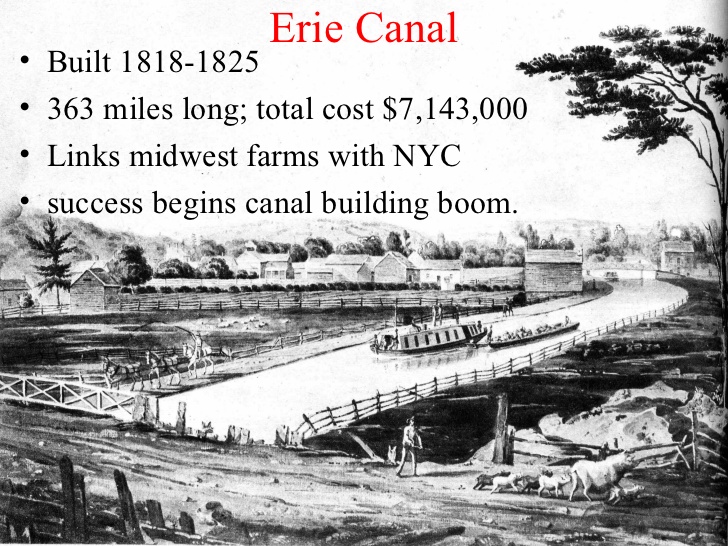 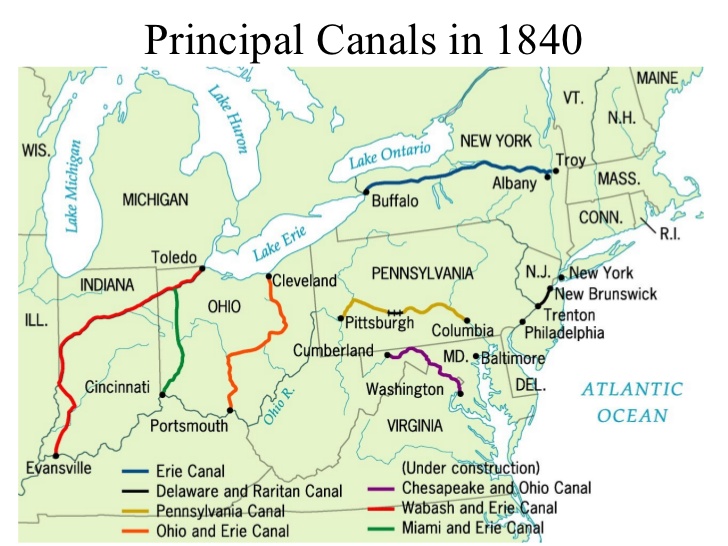 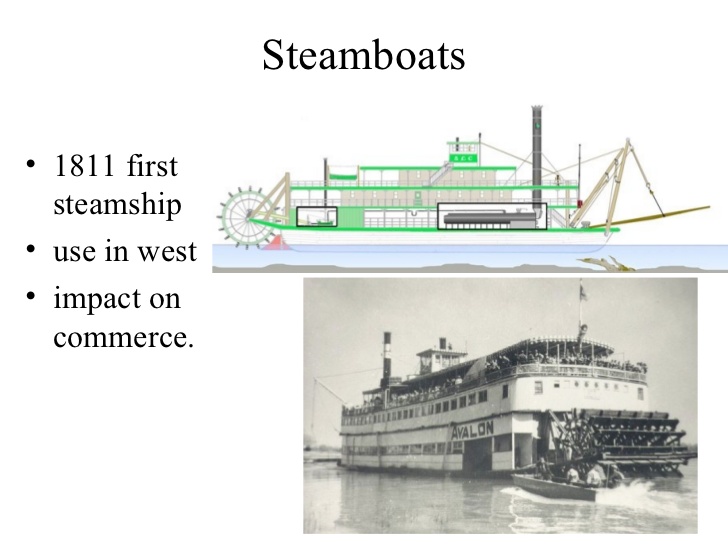 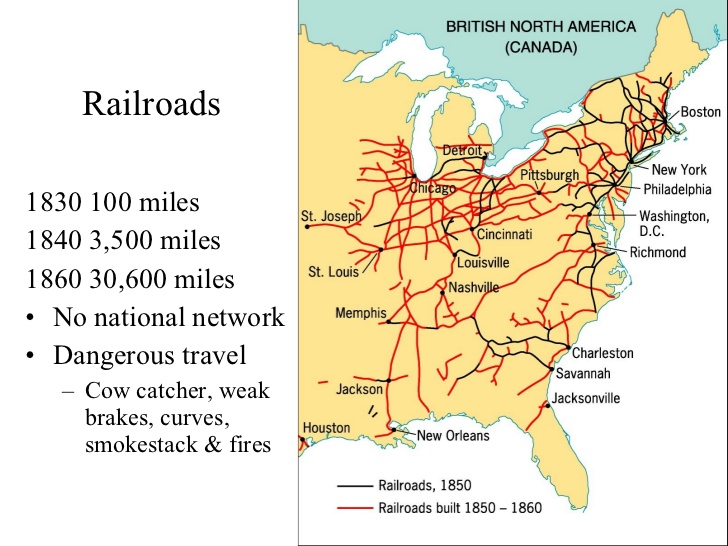 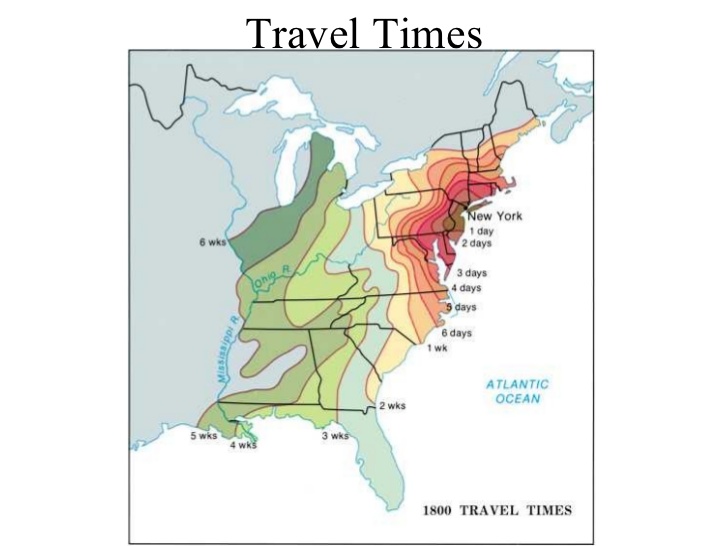 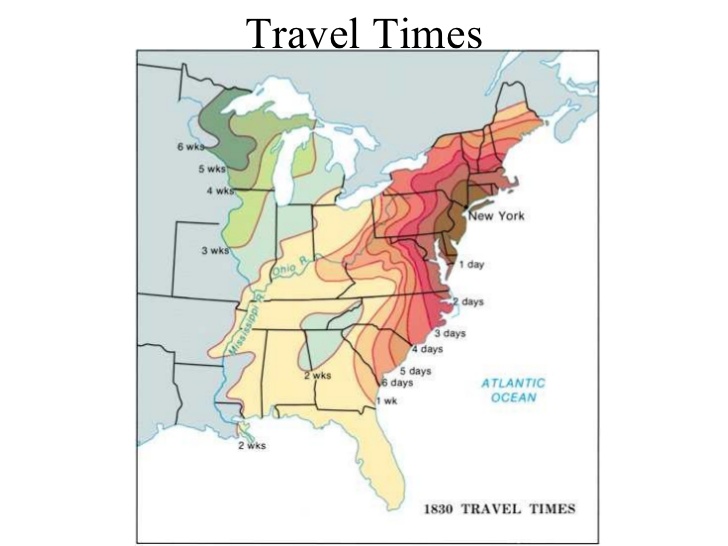 Eli Whitney
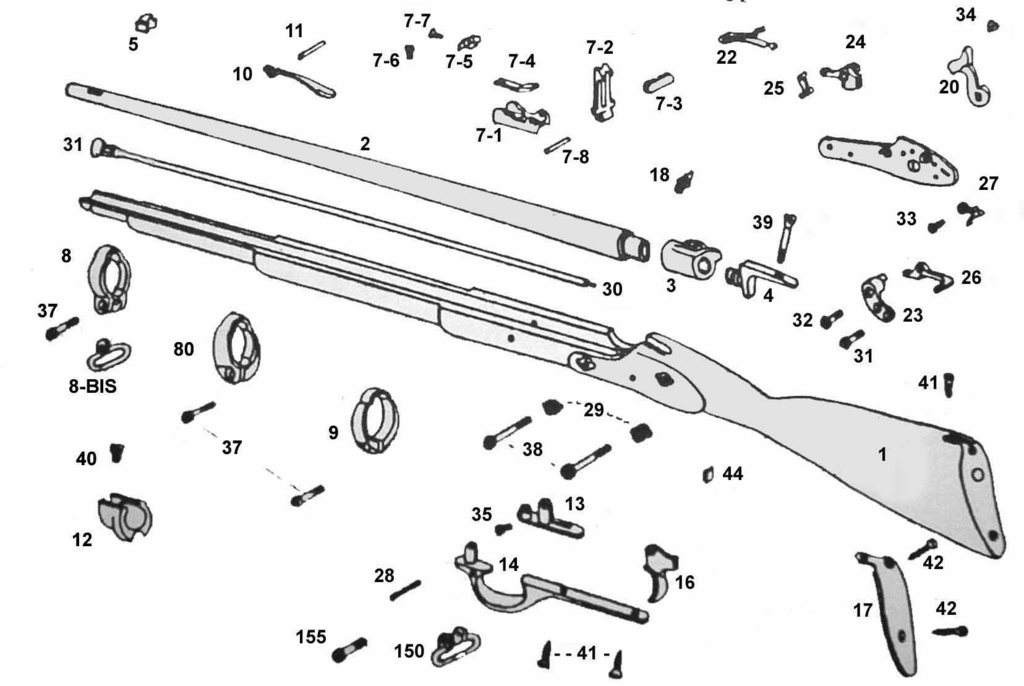 Cotton Gin
Interchangeable parts
Allows factories to develop
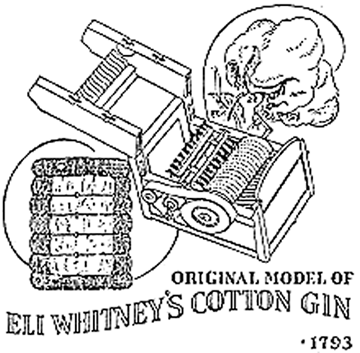 Textile Industry
Samuel Slater
Francis Lowell
Steals mill technology from England (machines)
First mass centralized mill – hires female workers
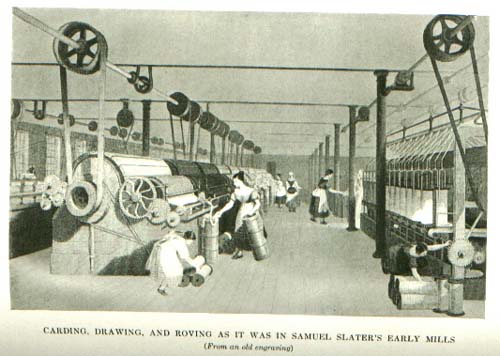 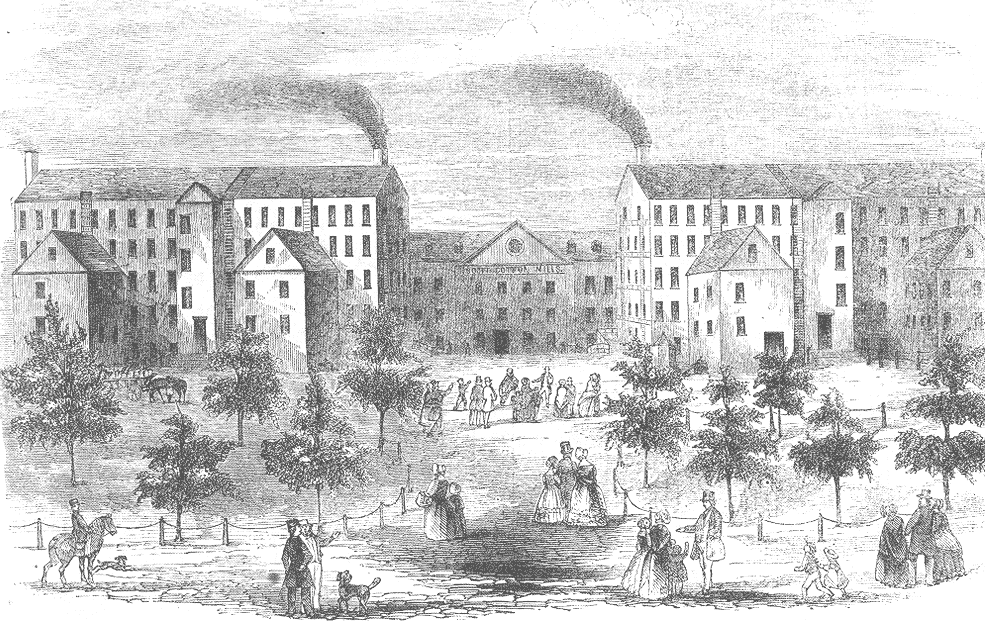 Mentality shift = make a profit off of the masses
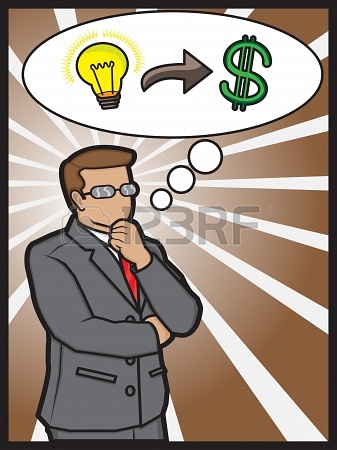 Explosion of Inventions
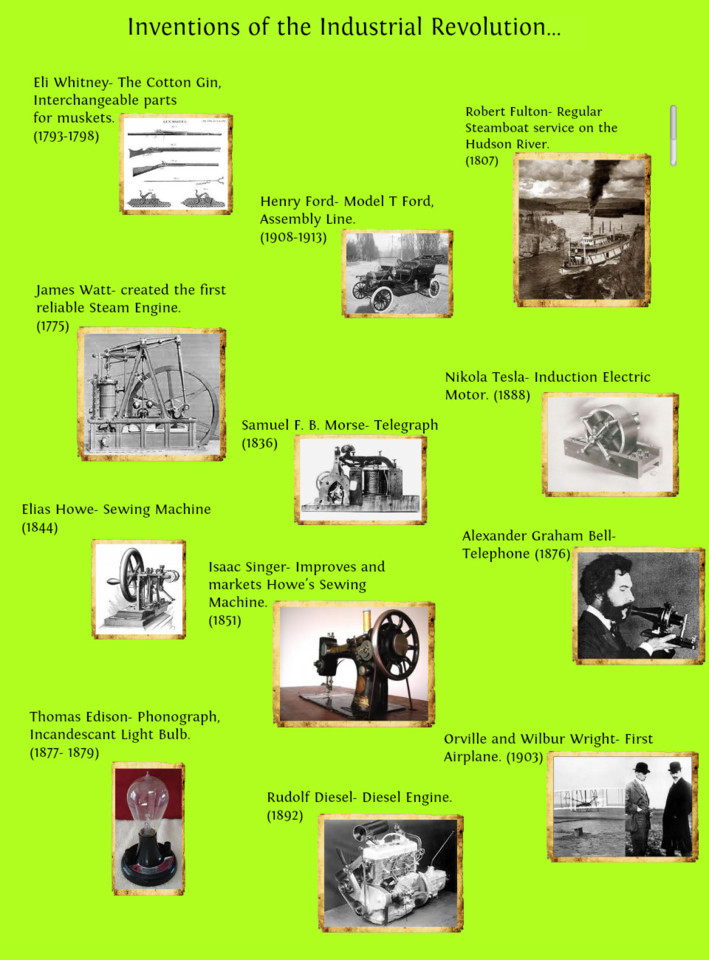 Market Economy - Consumerism
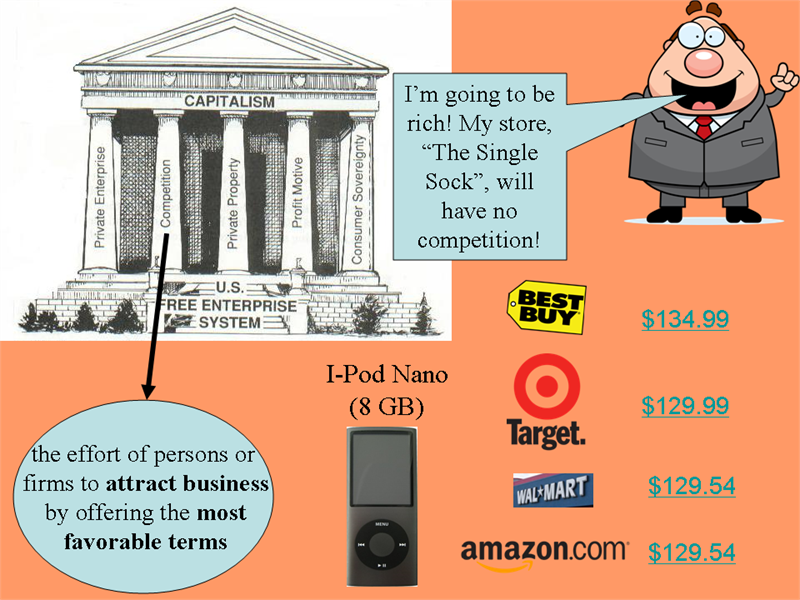 Market Revolution
Companies  compete to sell goods to masses
People start to buy and sell goods
Money circulates
America becomes CONSUMERS
Rise of Large Cities
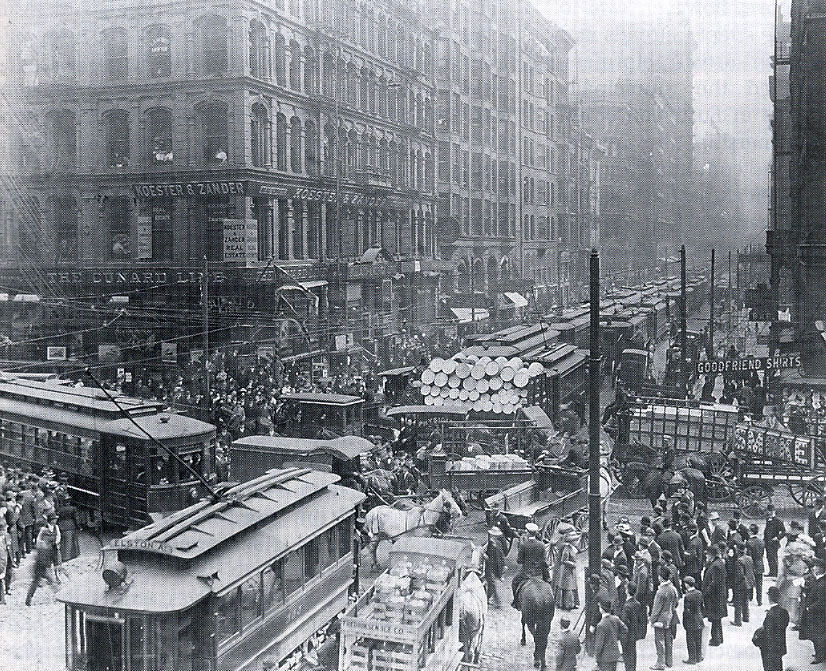 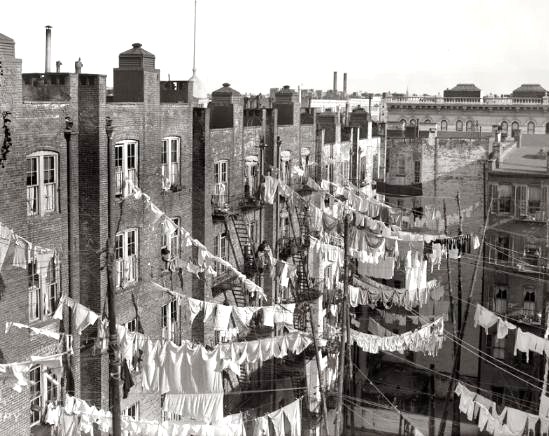 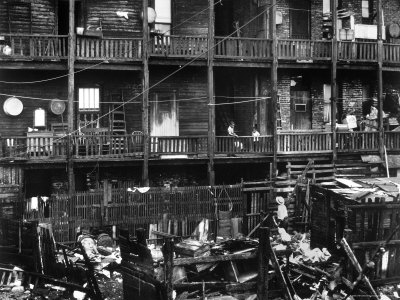 Move to cities
Cities grow large in Northern states
Population increase
Cities dirty, overcrowded